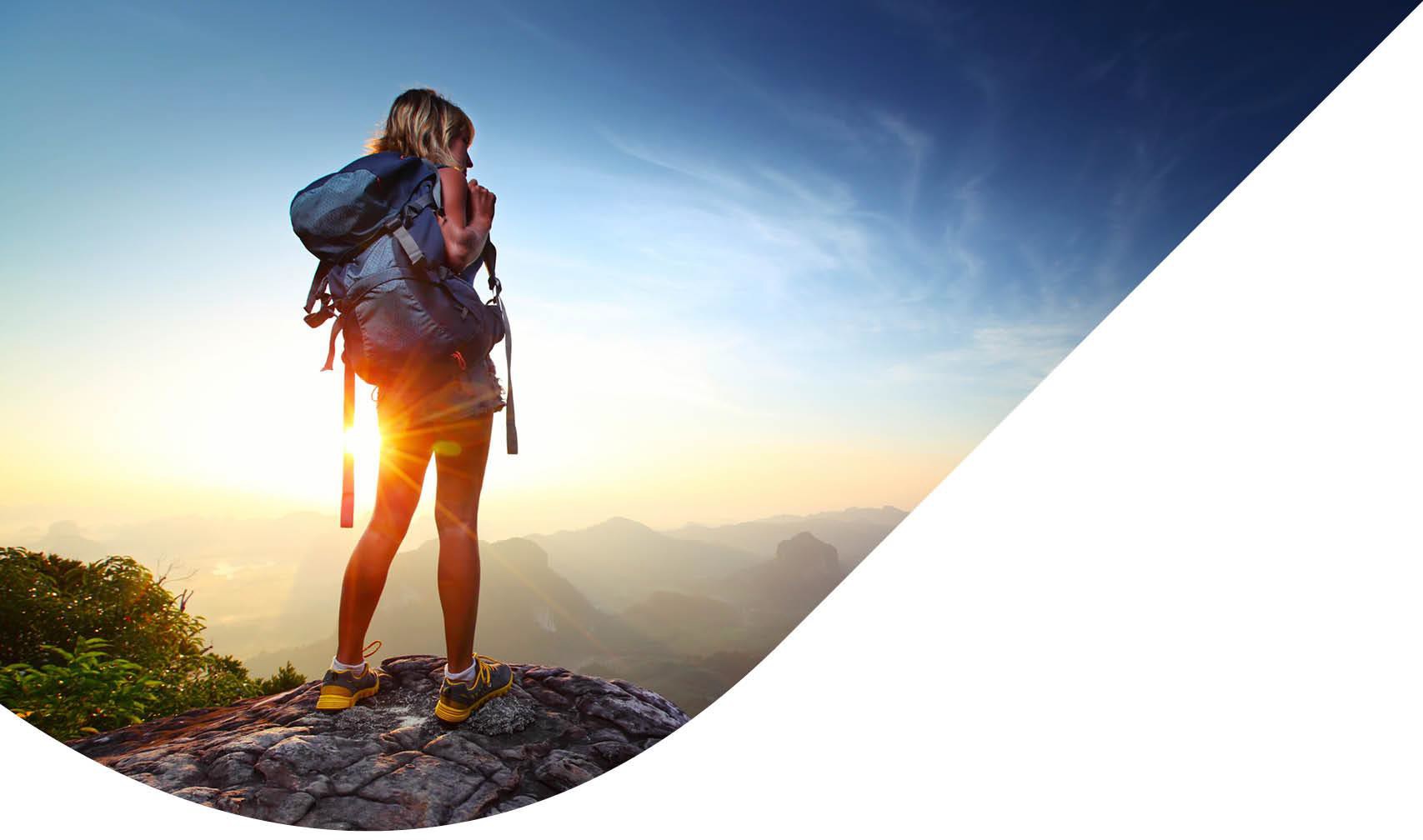 Supplier Diversity
As of February 1, 2023
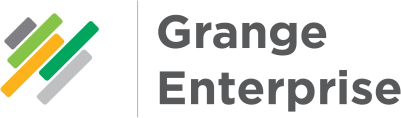 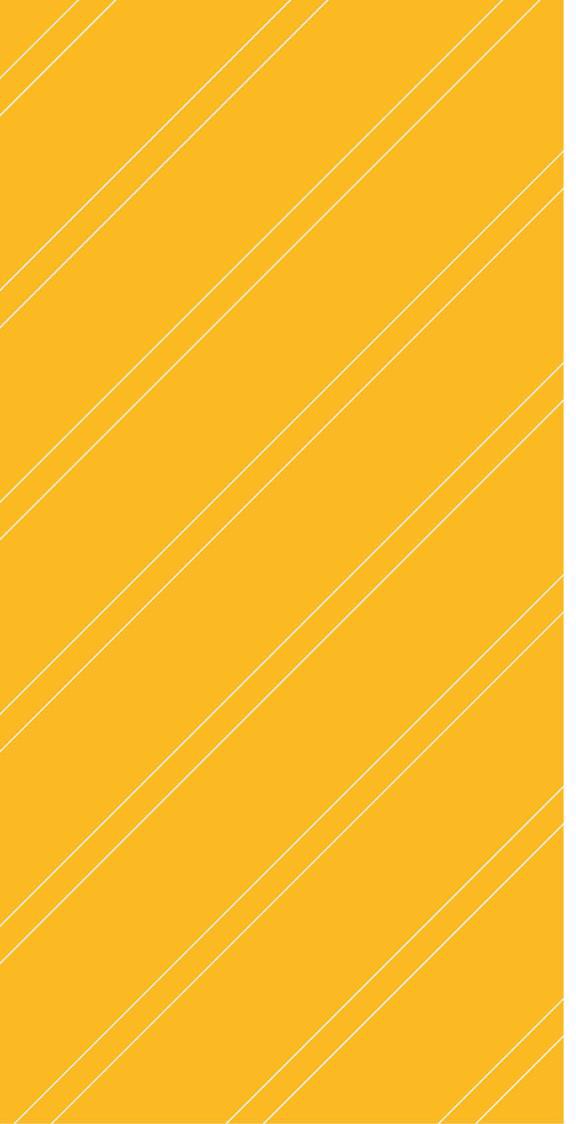 What is Supplier
Diversity?
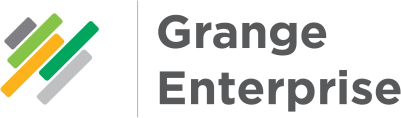 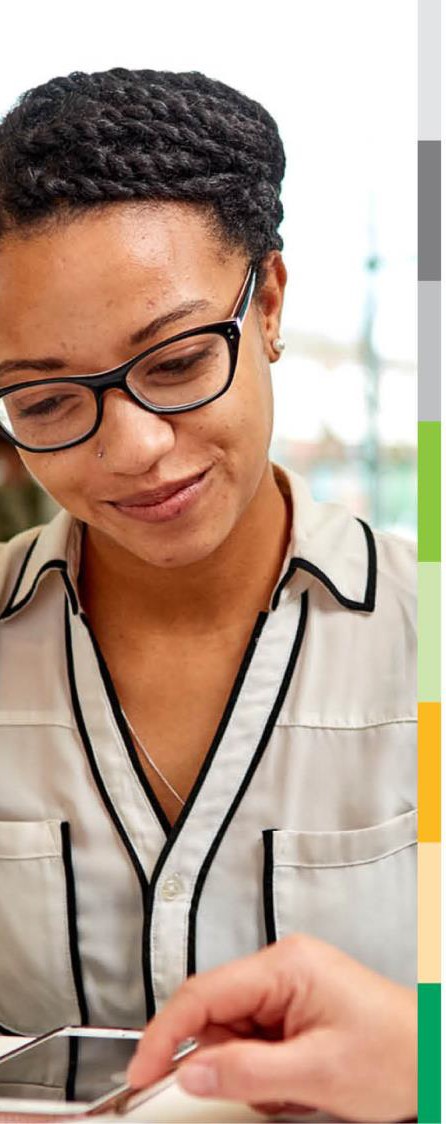 Our Supplier Diversity Program
Supplier Diversity is a proactive business program which encourages the participation of minority owned business (Black, Hispanic, Women, Veteran, LGBT, Asian, any non-Caucasian Male) in sourcing and buying initiatives.

Supplier Diversity is intended to provide opportunities to compete for business for any of the previously stated populations above.

The Grange Enterprise Supplier Diversity Program is managed by Enterprise Strategic Sourcing and is imbedded within the sourcing process.

Enterprise Strategic Sourcing’s Mission is to provide services that improve the ease of doing business, advance corporate strategic objectives, manage contractual relationships, minimize risk and enhance profitability. In accomplishing this mission, we recognize the value of a diverse supply base.
| 3
What Is A Diverse Supplier?
A Diverse Supplier is a business enterprise that is at least 51% owned, operated and controlled by a minority, woman, veteran or LGBT and certified as such by one of the following organizations (or it’s regional affiliates)

National Minority Supplier Development Council – NMSDC

Women’s Business Enterprise
National Council – WBENC

National Veteran-Owned Business Association

National Gay & Lesbian Chamber of Commerce (NGLCC)
Diverse Supplier Classifications

Black/African American
Hispanic
Indian/Native American

Asian Pacific

Asian Indian
Woman
Veteran
Lesbian, Gay, Bisexual, Transgender
| 4
A Word form William M. Pollard, MBA, CPSD, C.P.M.
AVP, Enterprise Strategic Sourcing


“Living the value of “do the right thing” extends well beyond the walls of our company and into our communities. Supplier Diversity is part of the fabric of who we are at the Grange Enterprise. Providing opportunities for a diverse group of suppliers to share their unique value proposition as they seek to earn our business is not only good for the Grange Enterprise, but it is good for our communities. We strive every single day to become a Diversity and Inclusion Champion in the eyes of our Agents, Policyholders & Suppliers. ”
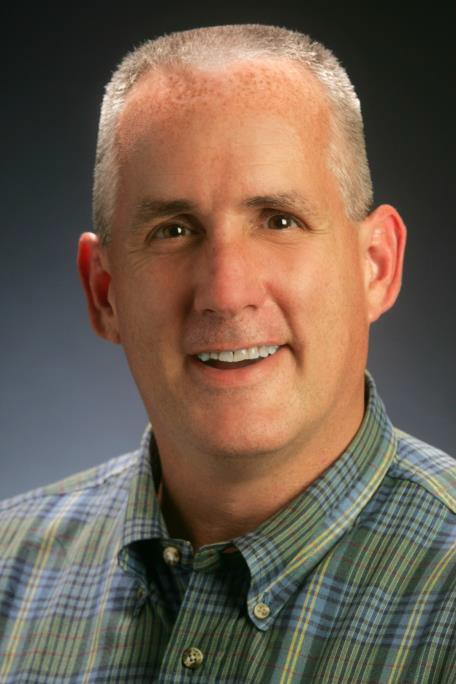 | 5
Disclaimer
In the event any Supplier begins a business relationship with the Grange Enterprise, and it becomes known to that theSupplier misrepresented itself as a Diverse Supplier, the Grange Enterprise has the right to terminate any and all agreements with such Supplier. Upon such termination, we may leverage any Effects of Termination as stated in the Agreement.
In addition, such Supplier agrees to indemnify the Grange Enterprise from any and all claims presented of whatever nature under the Agreement that would not have occurred BUT FOR misrepresentation of Supplier as a Diverse Supplier.
| 6